nick ut
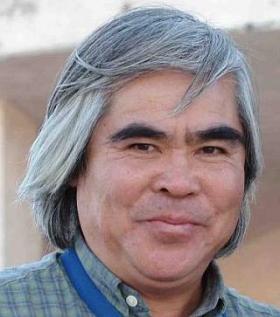 Jelmer en Jochem
Over
29 maart 1951, vietnam
16e 
Oorlogsfotograaf
Verwondingen
Los Angeles
Wat wij van hem vinden
Goede fotograaf
Emoties
Respect
Bekend werk
Het Nepalm meisje
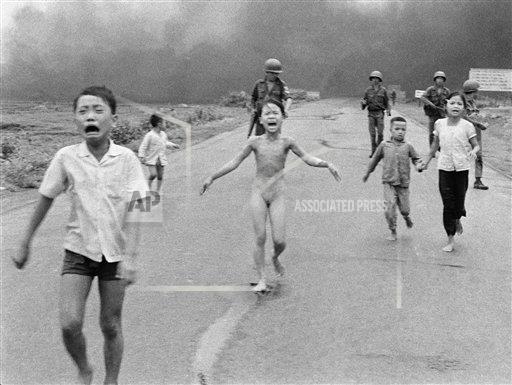 Verdere foto’s
Verdere foto’s
Verdere foto’s